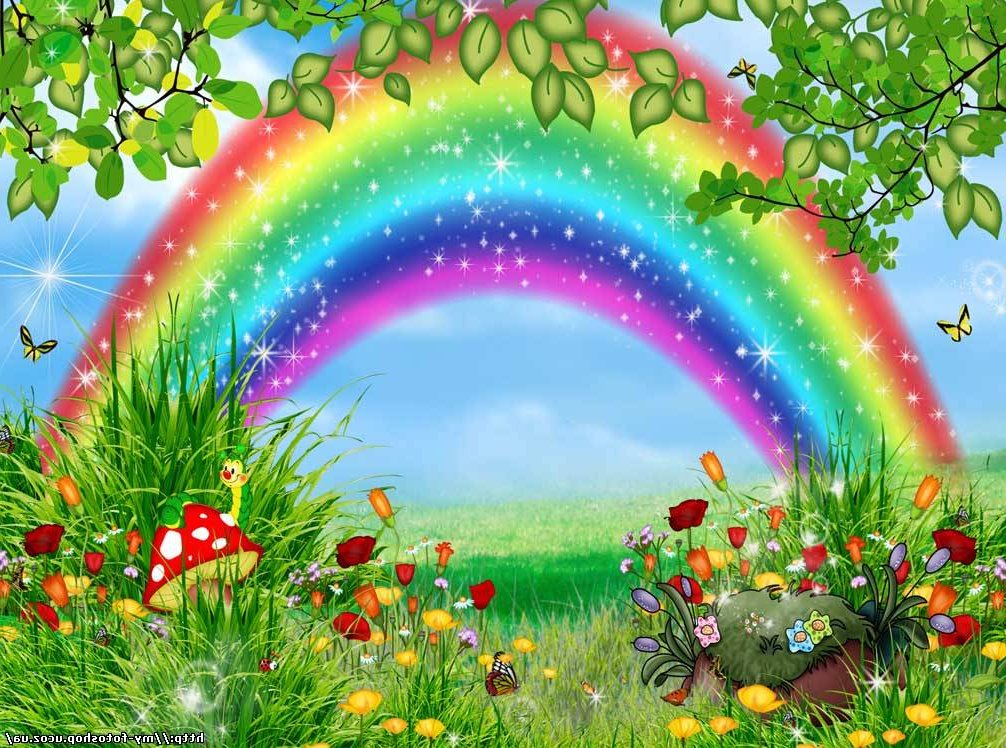 Муниципальное автономное общеобразовательное учреждение
«Средняя общеобразовательная школа №17»
Презентация к уроку литературное чтение 
по теме:
 «Знакомство с буквой Г,г»
 1 класс.
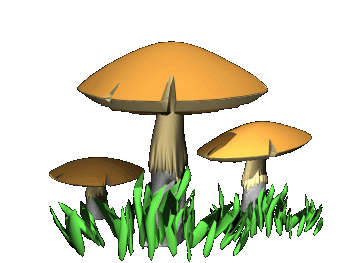 Выполнила: Бабушкина Галина Александровна,
 учитель высшей квалификационной категории
       г.Тобольск
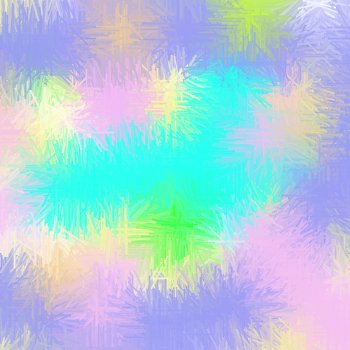 Прозвенел уже звонок
Начинается урок.
В путешествие пойдем,
На полянку попадем.
Слушаем, запоминаем,
Ни минуты не теряем.
Друг другу улыбнитесь
И тихонечко садитесь.
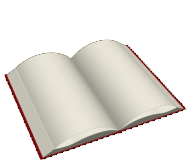 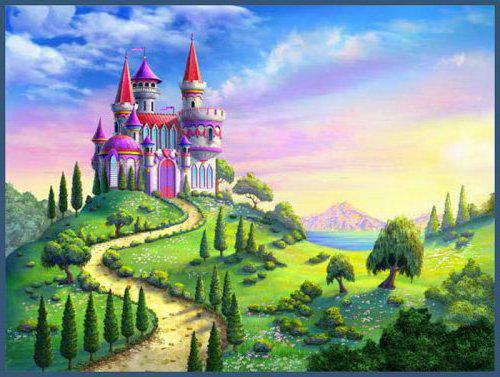 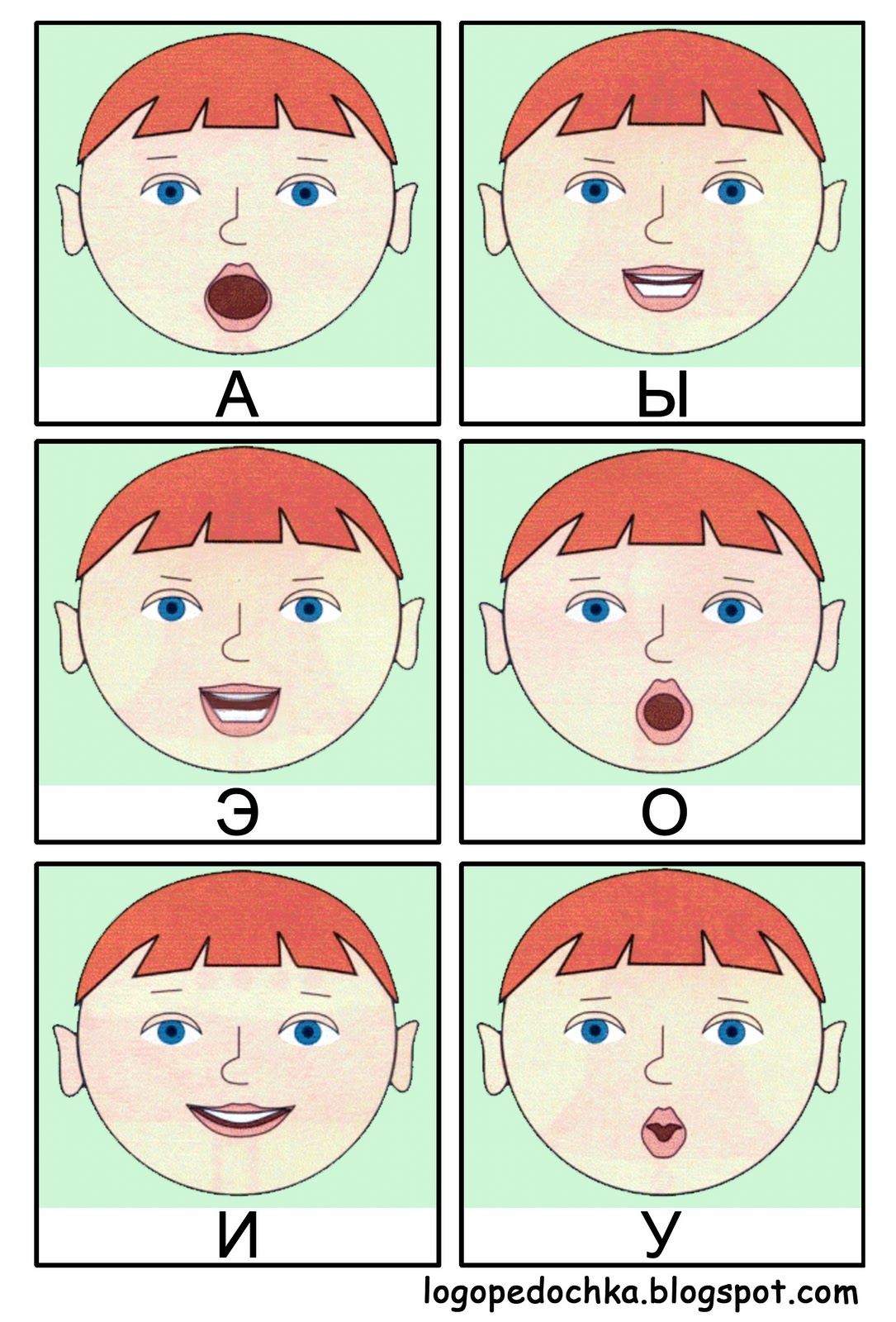 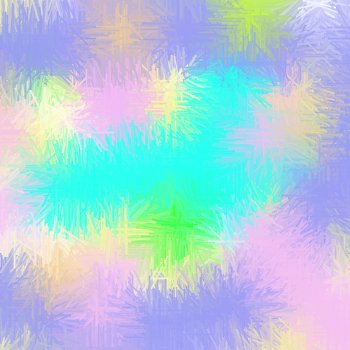 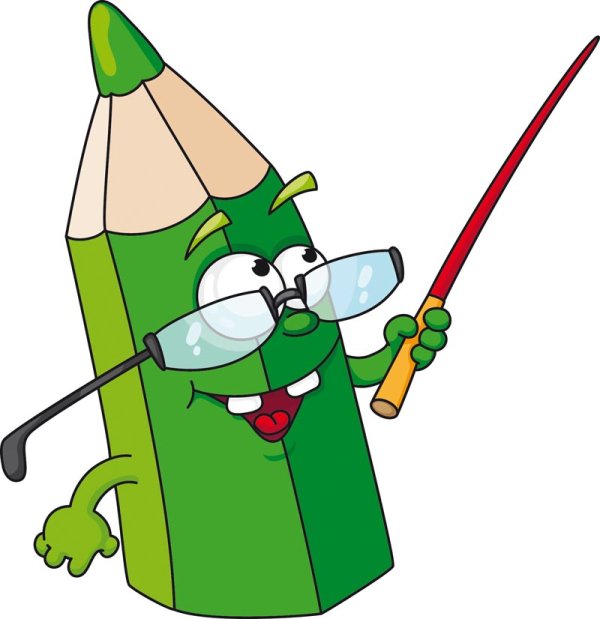 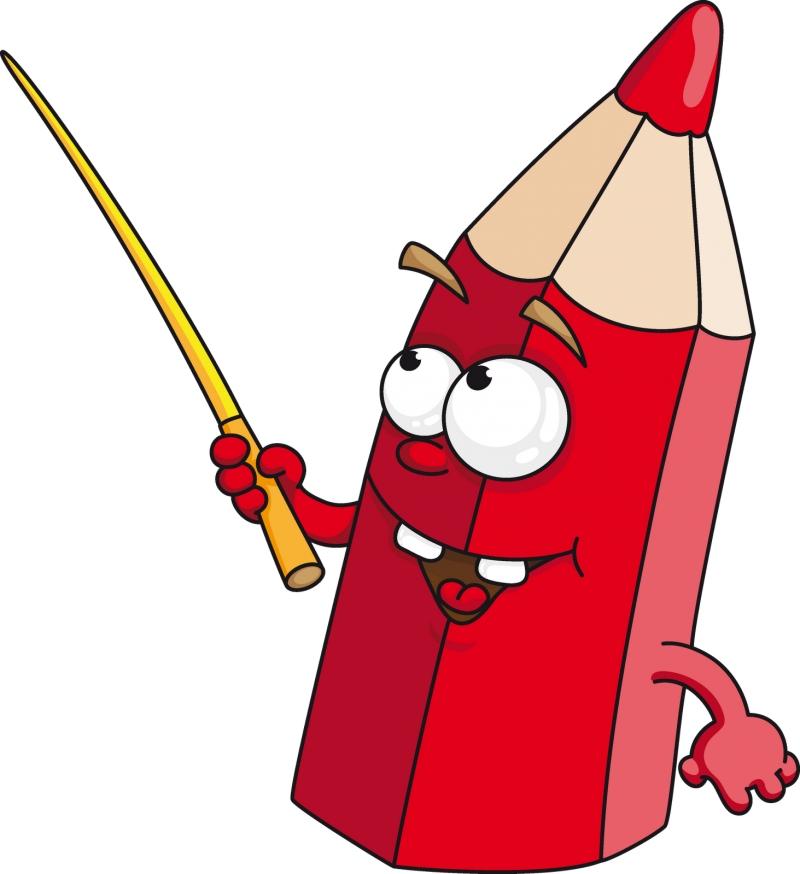 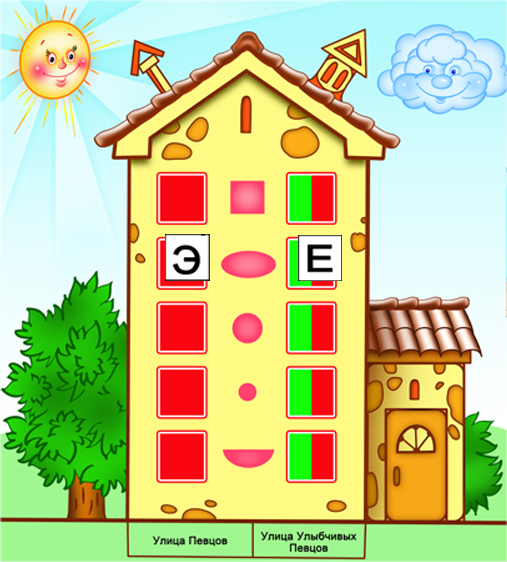 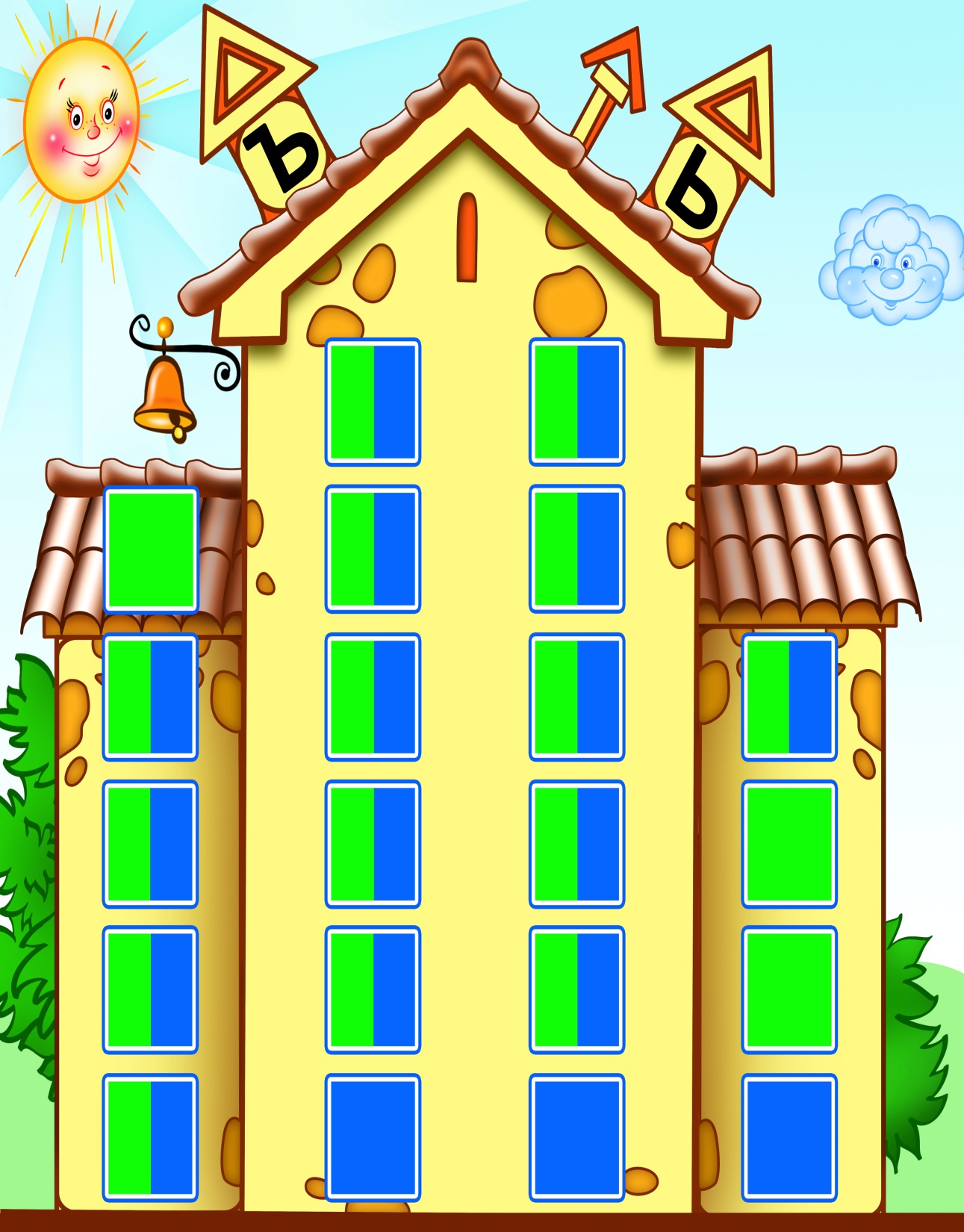 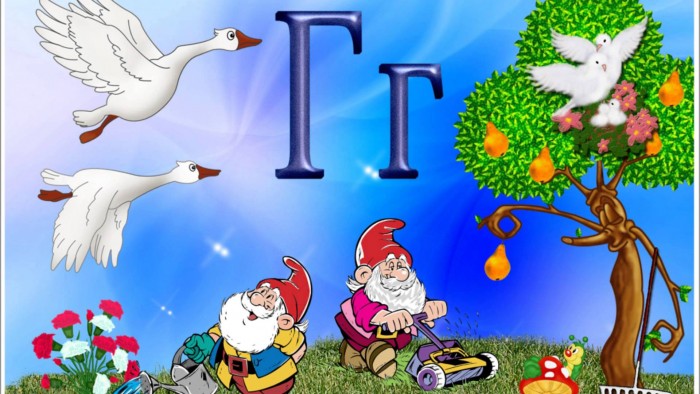 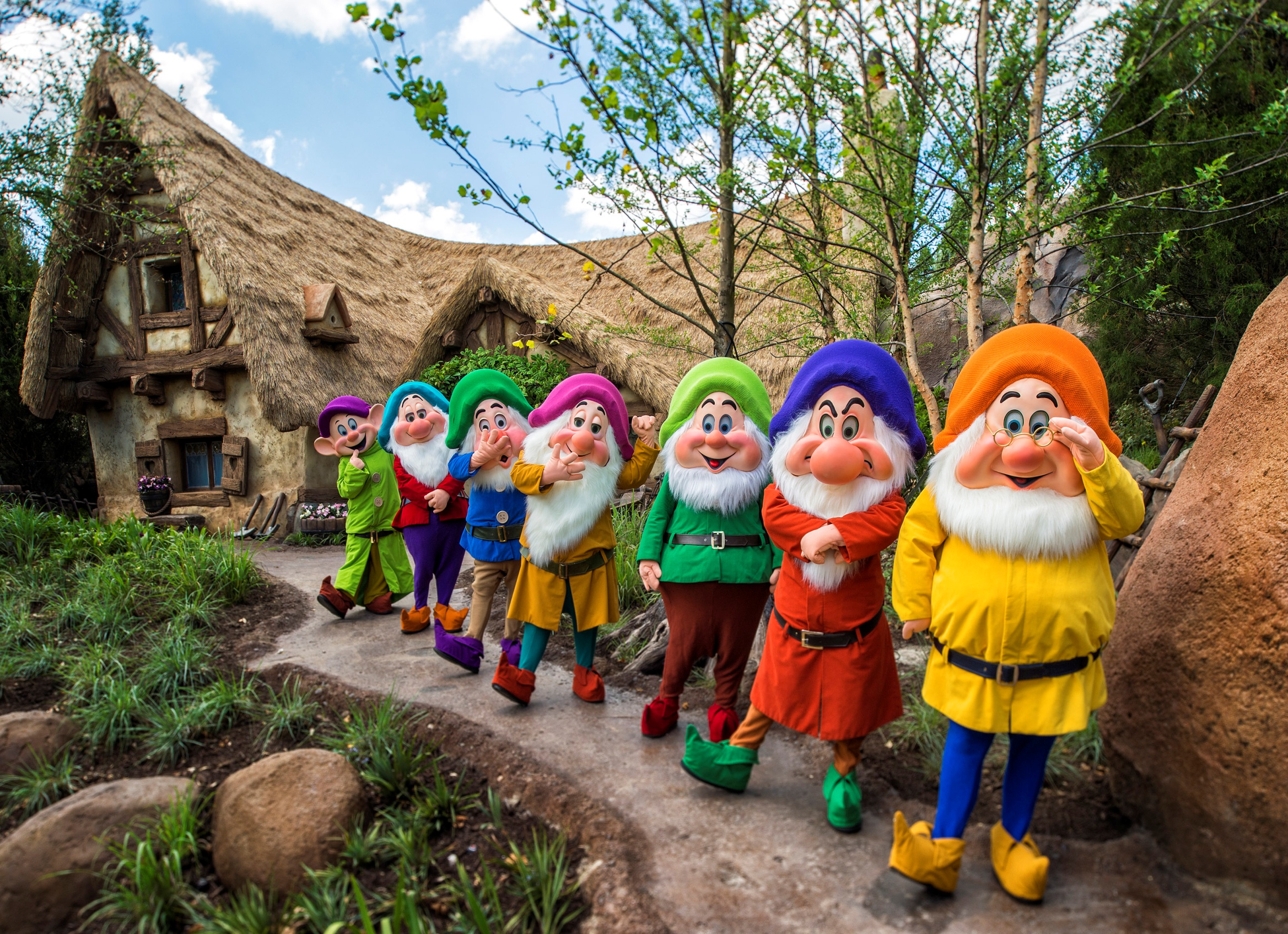 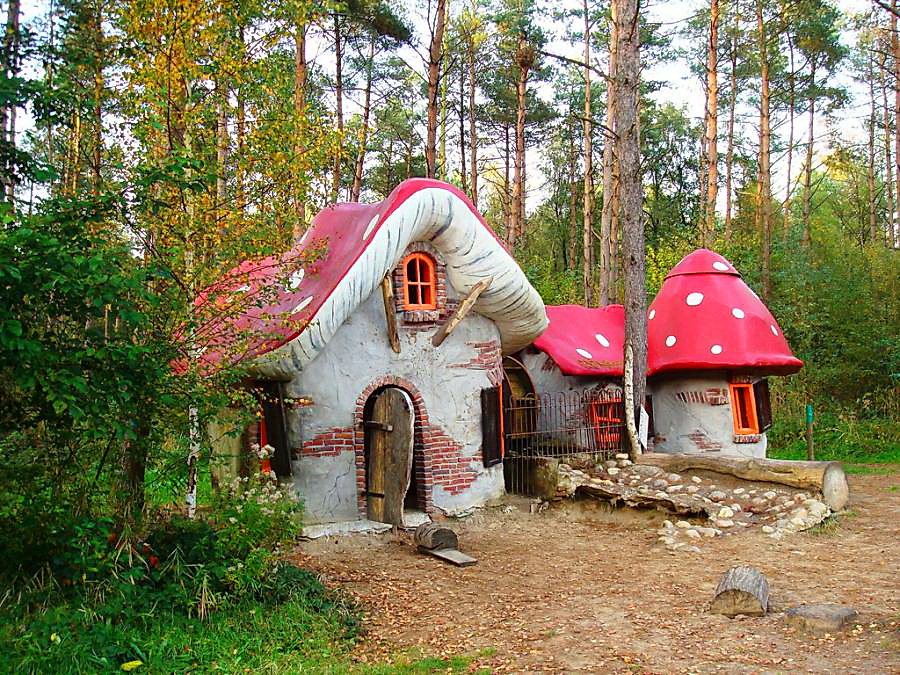 Гена
Гоша
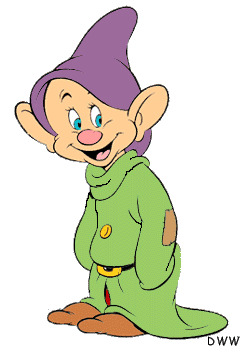 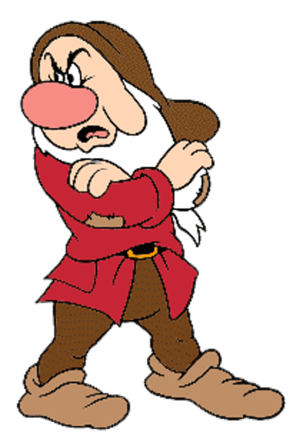 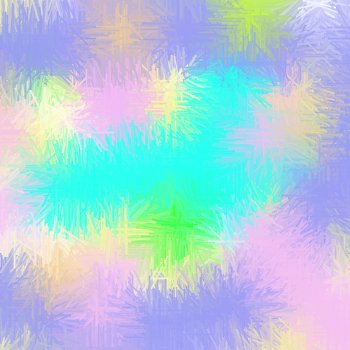 И подобно кочерге,
 Корчит спину буква Г.
                                   (А. Шибаев.)
Букву на плече носил,
 На лугу траву косил.
                               (Е. Тарлапан.)
 Гриб стоит среди дорожки –
 Голова на тонкой ножке.
                               (С. Маршак.)
 Г стоит как великан.
 Буква Г – подъемный кран.
                              (В. Степанов.)
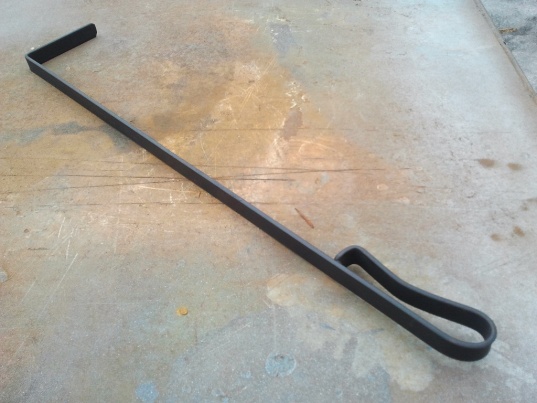 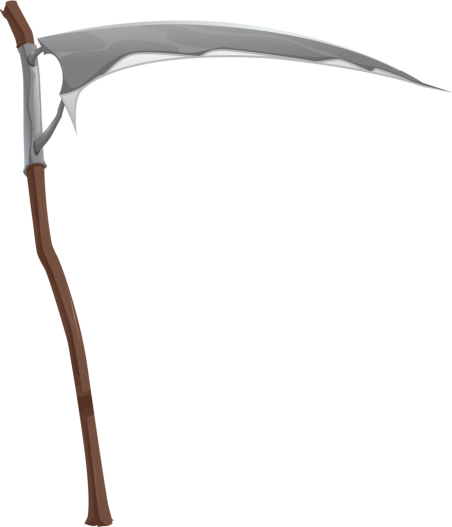 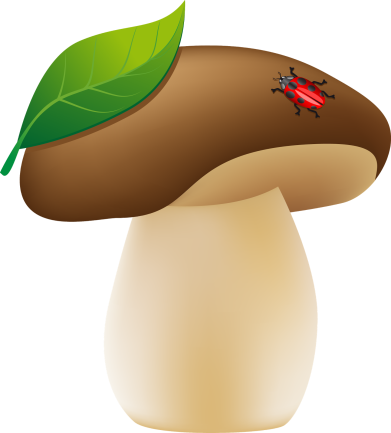 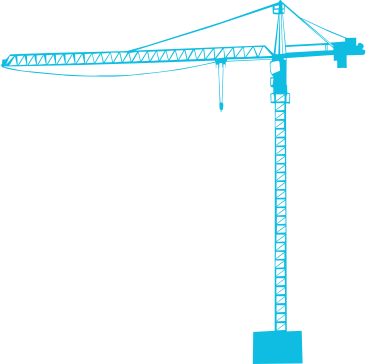 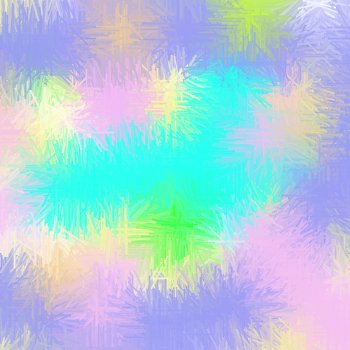 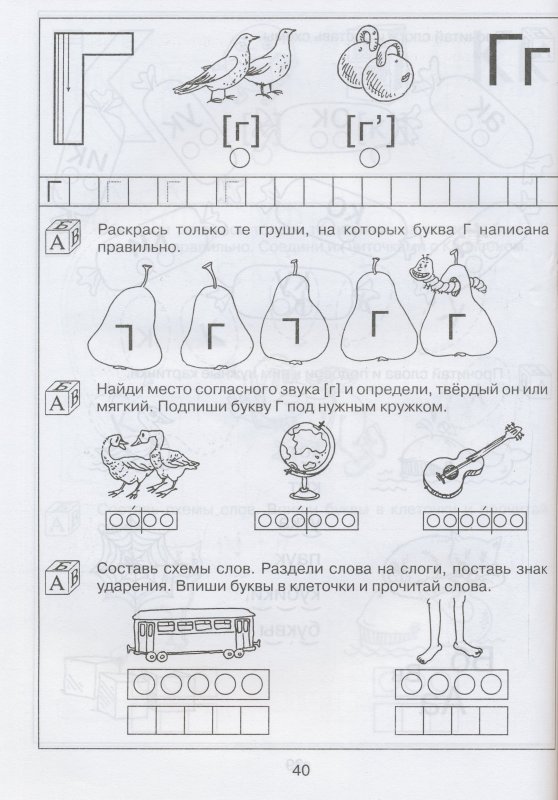 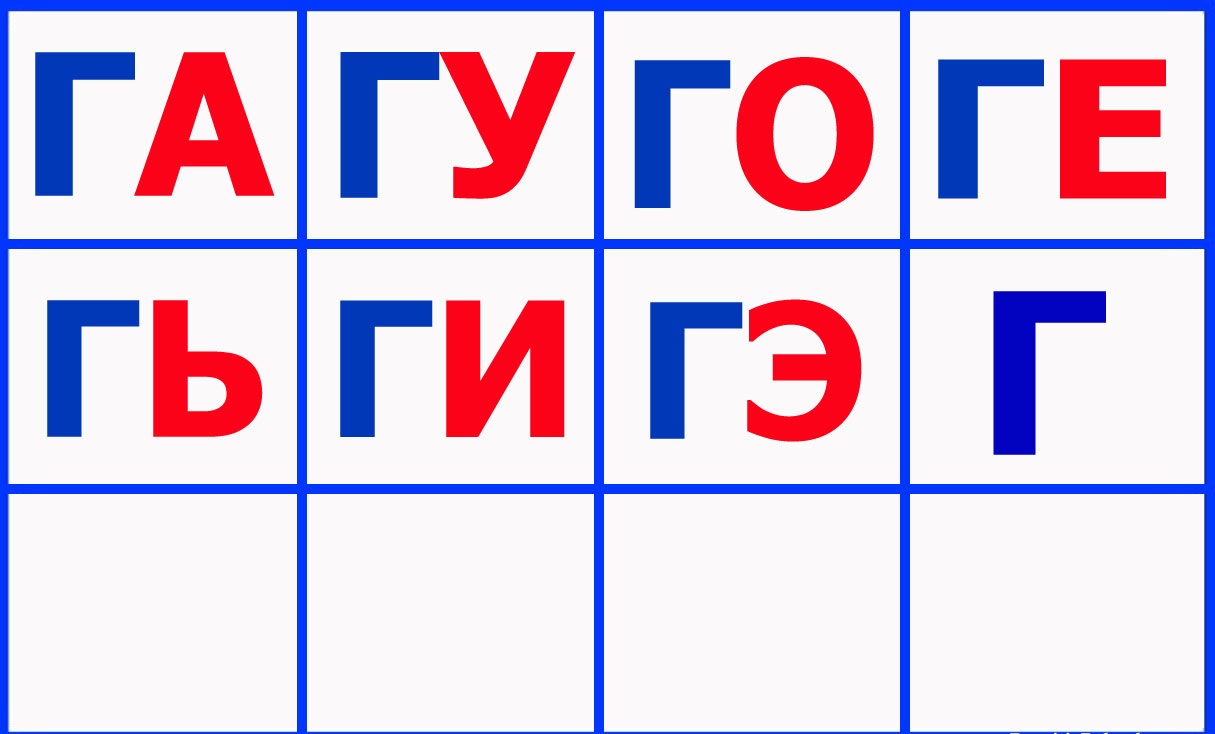 ГЫ ГЯ ГЮ ГЁ
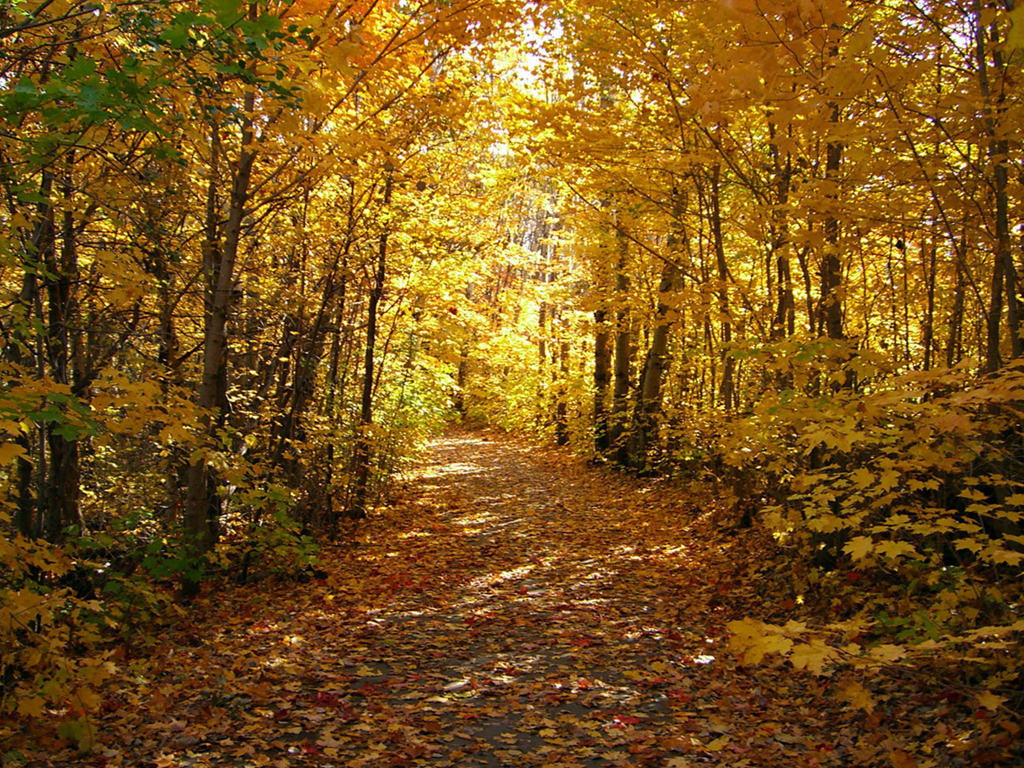 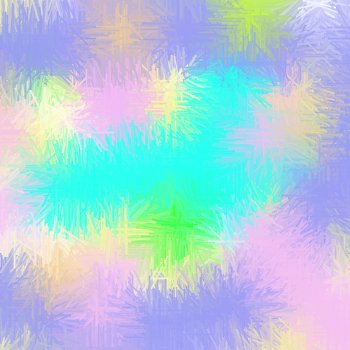 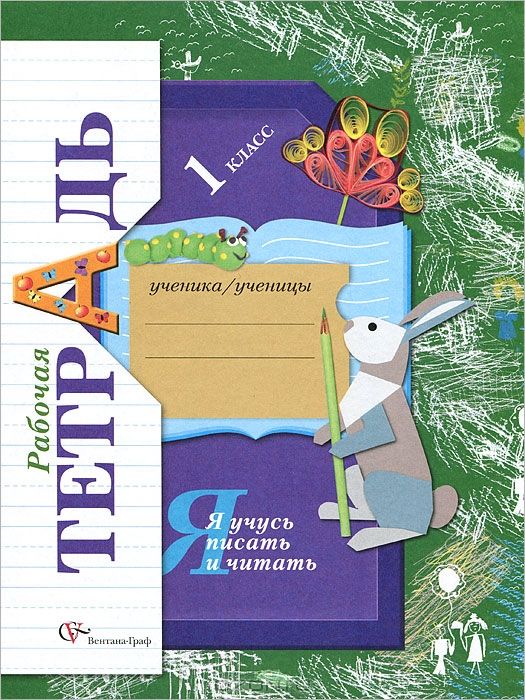 Под сосною у дорожки 
Кто стоит среди травы?
Ножка есть, но нет сапожек,
Шляпа есть - нет головы.
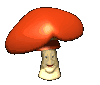 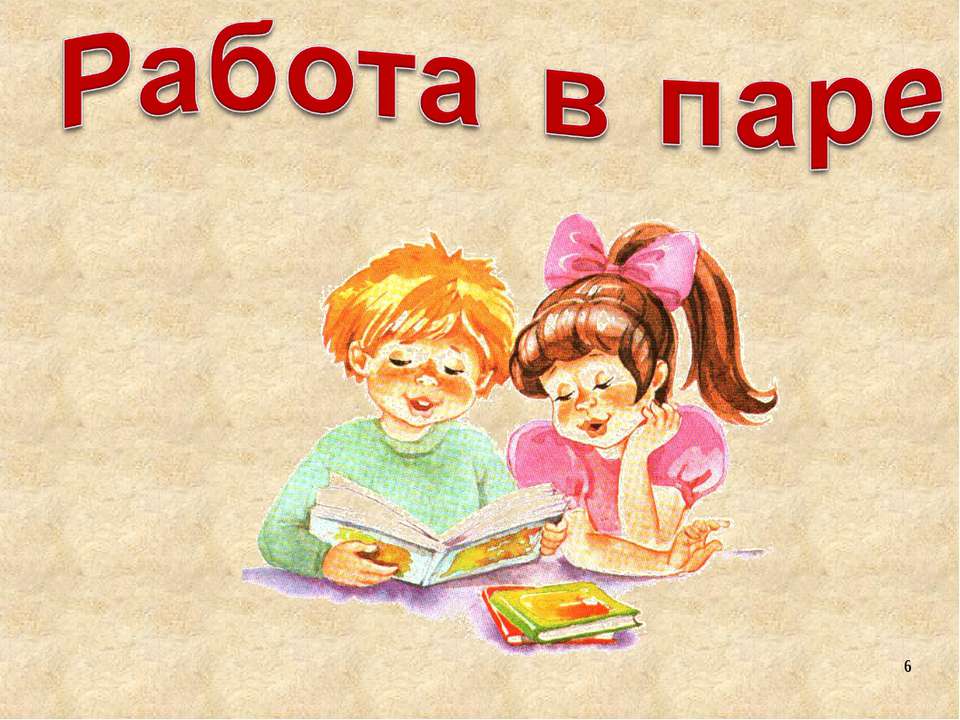 Работа в паре
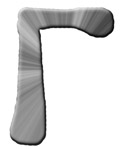 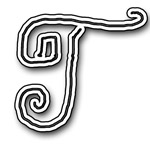 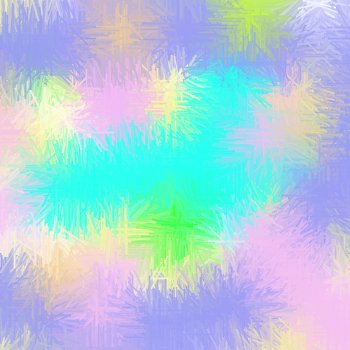 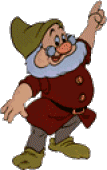 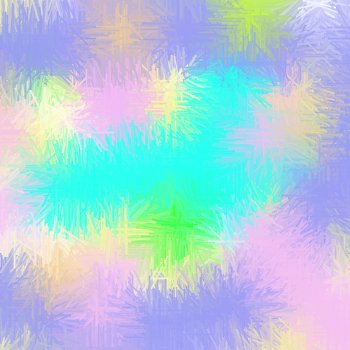 Рефлексия
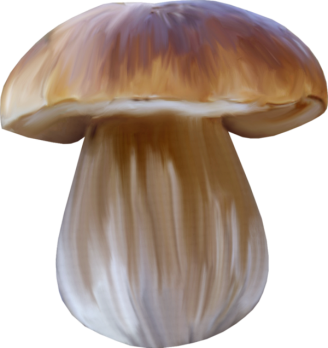 На уроке было комфортно, работали плодотворно

Ещё придётся потрудиться


Нужна помощь
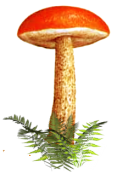 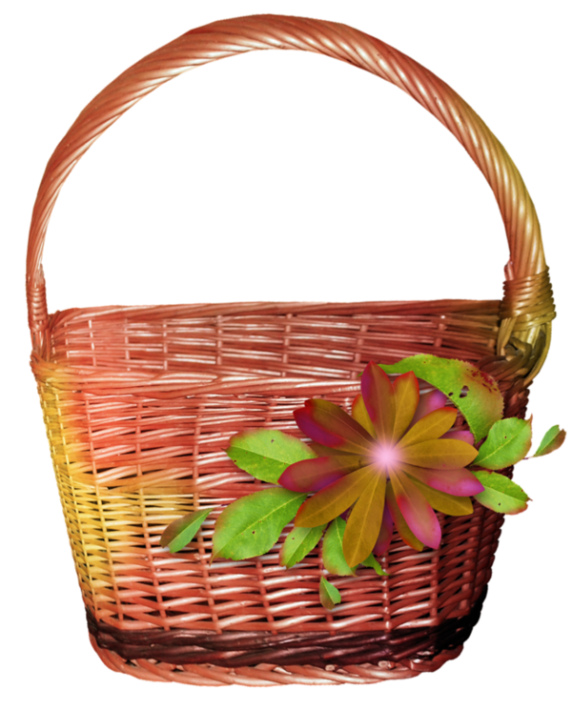 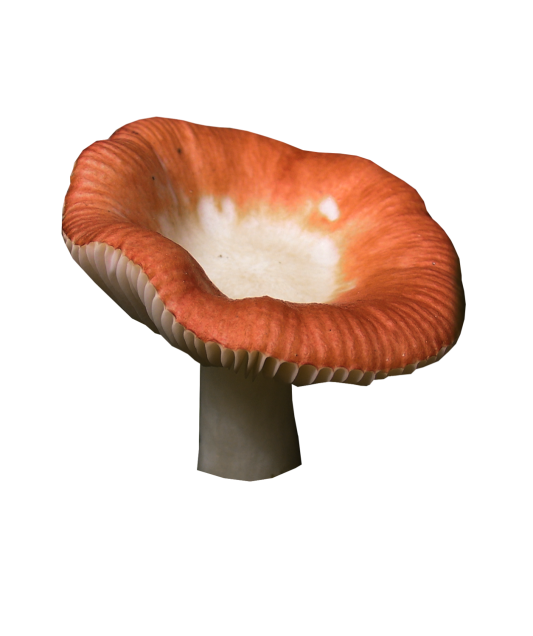